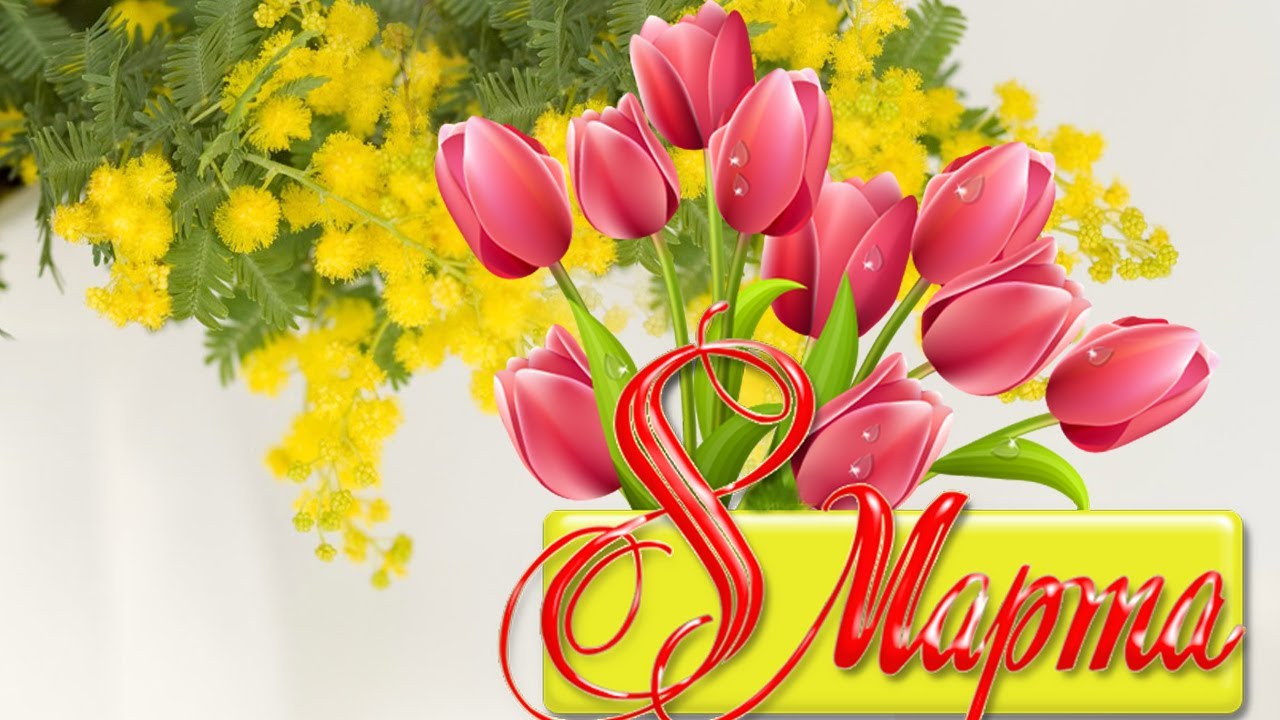 Презентация 8 марта
Средняя группа
Подготовила: Морозова А.В.,
воспитатель I кк
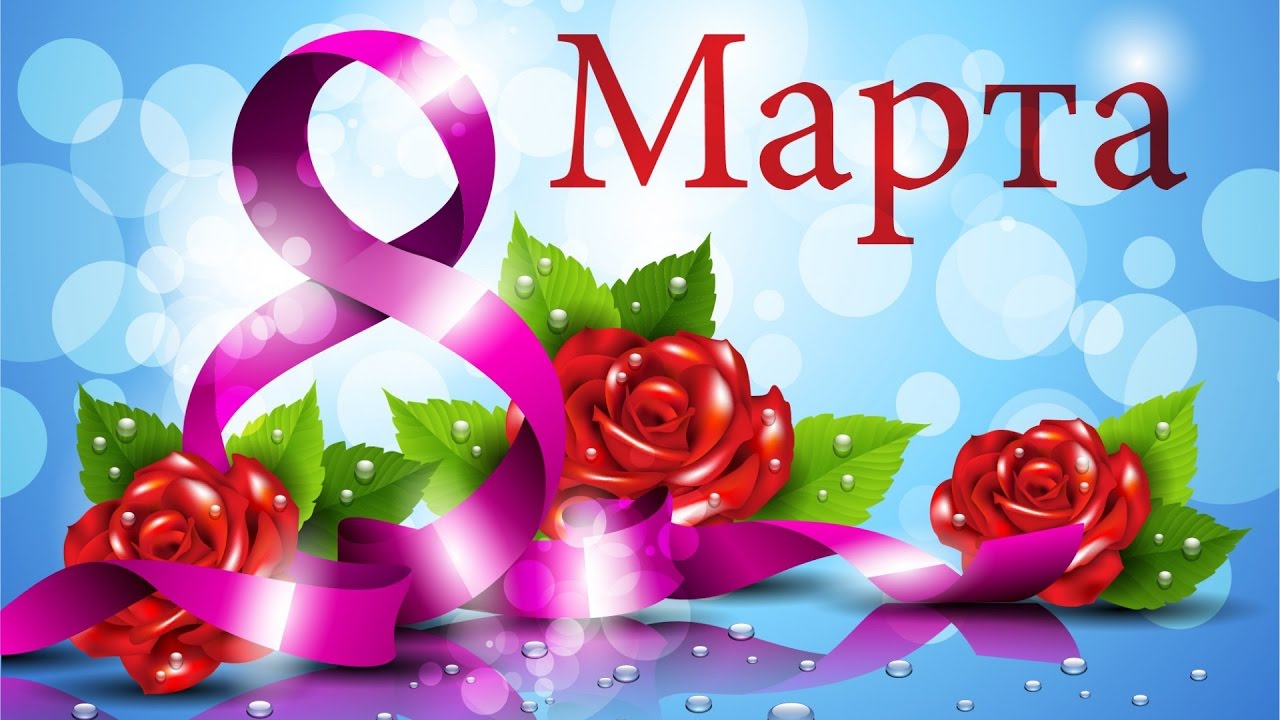 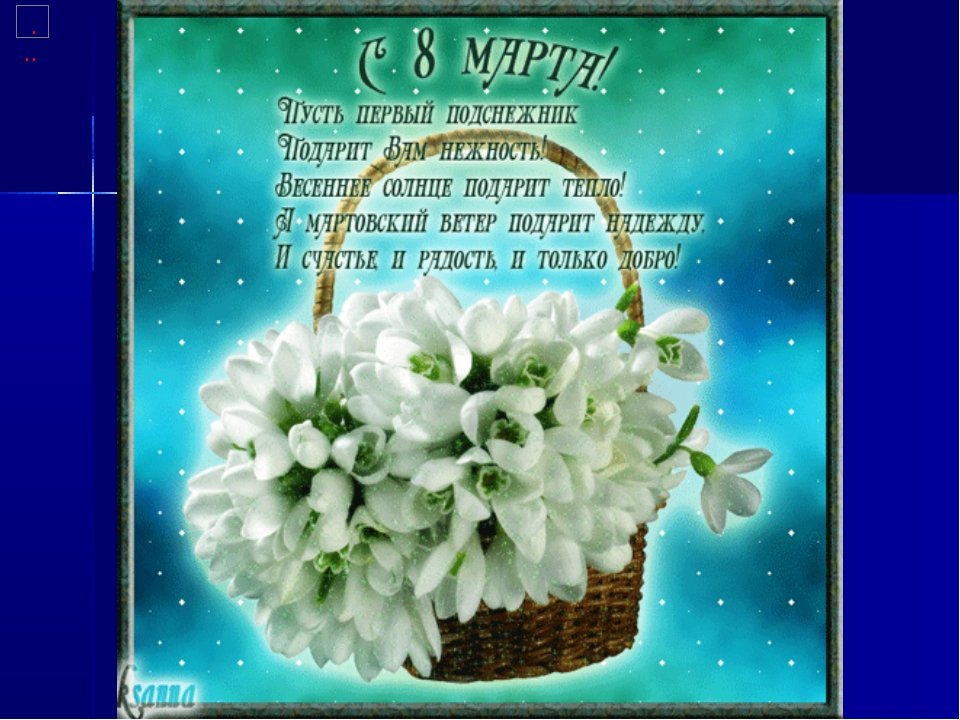 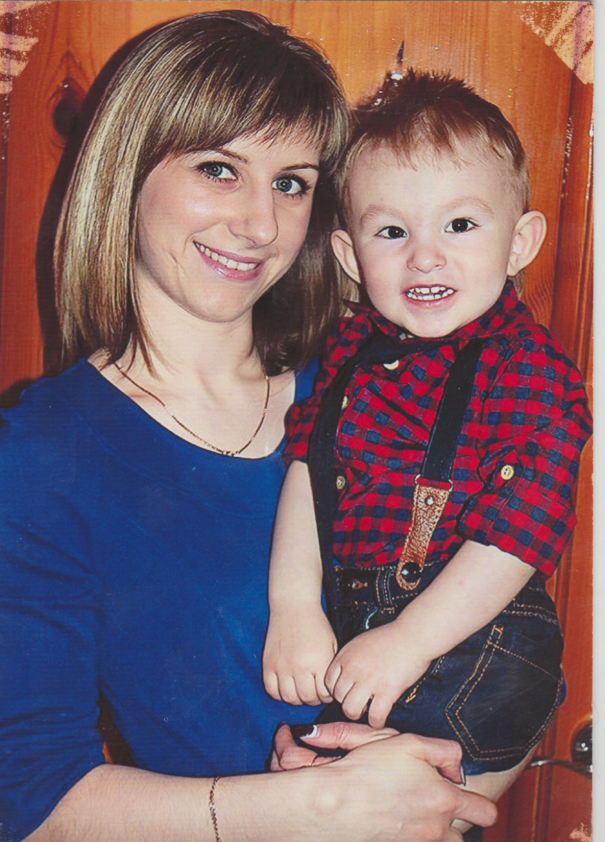 8 марта- день торжественный,
День радости и красоты.
На всей земле он дарит женщинам
Свои улыбки и цветы.
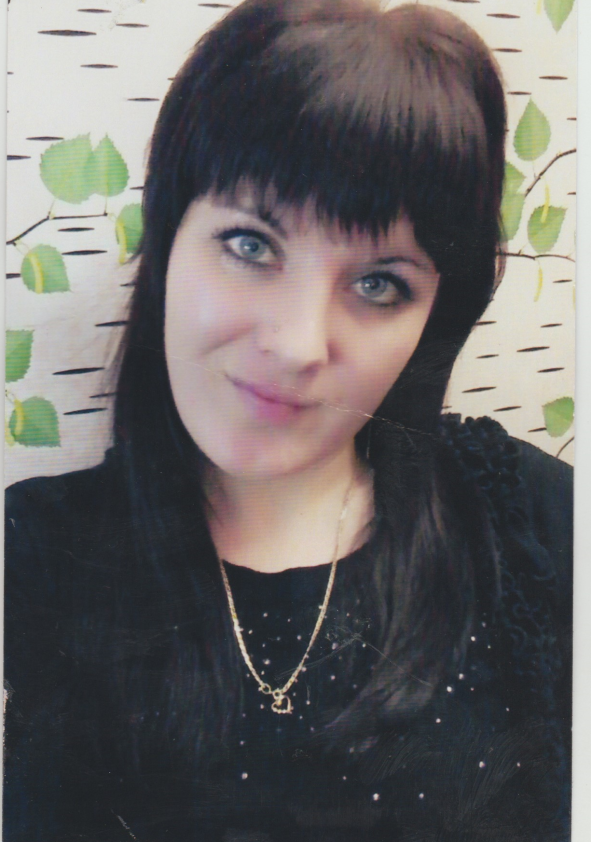 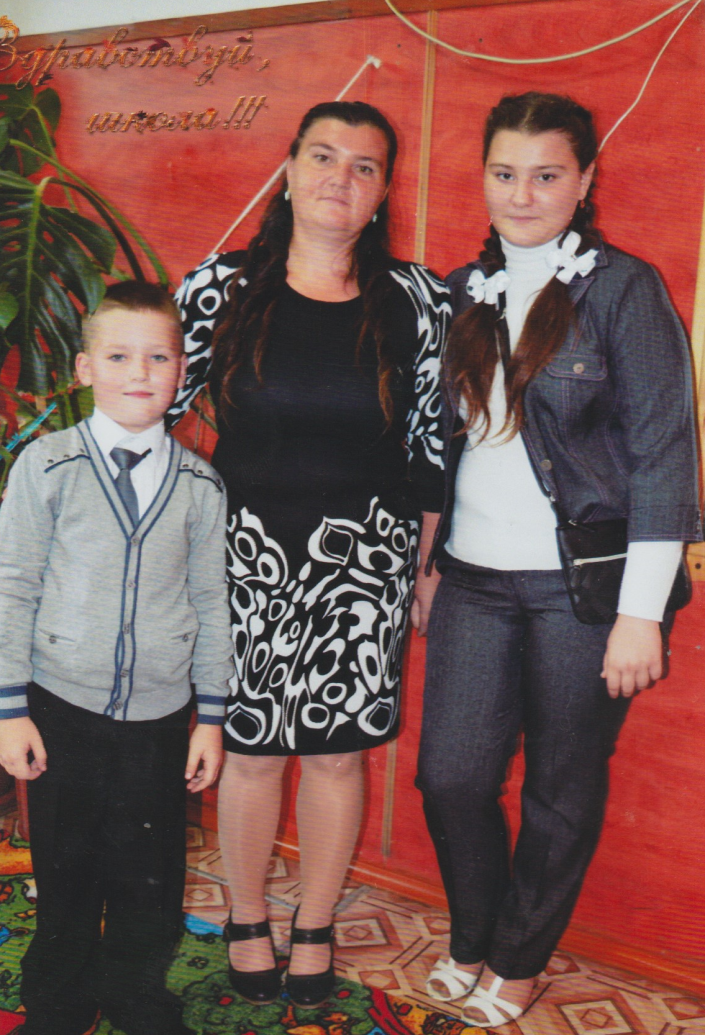 Пусть узнает целый свет,
То дороже мамы нет!
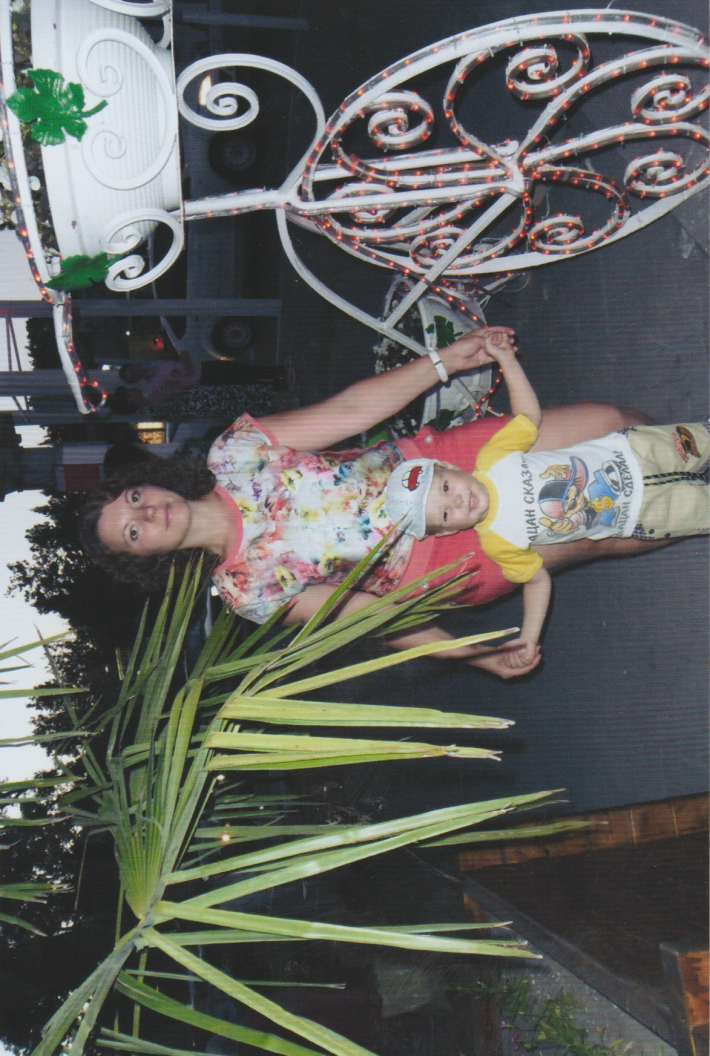 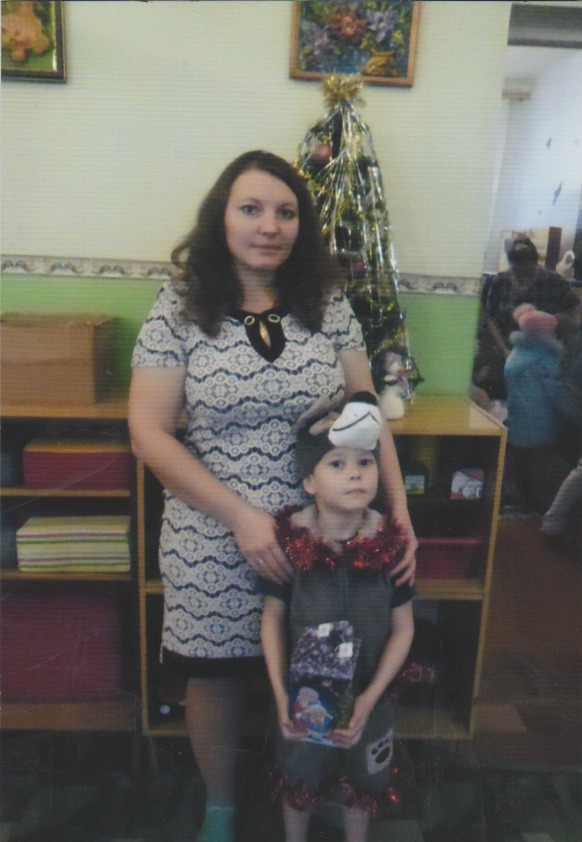 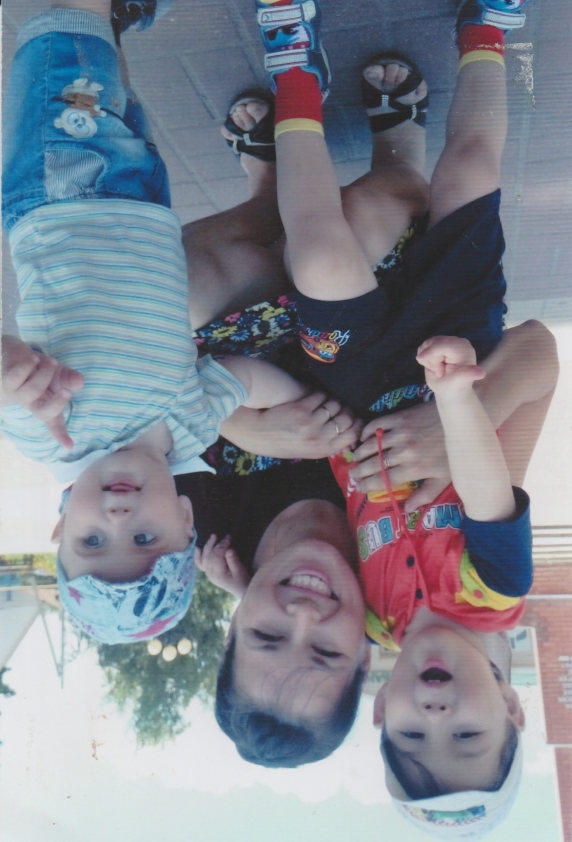 Мама - первое слово,
Главное слово в каждой судьбе.
Мама жизнь подарила,
Мир подарила мне и тебе.
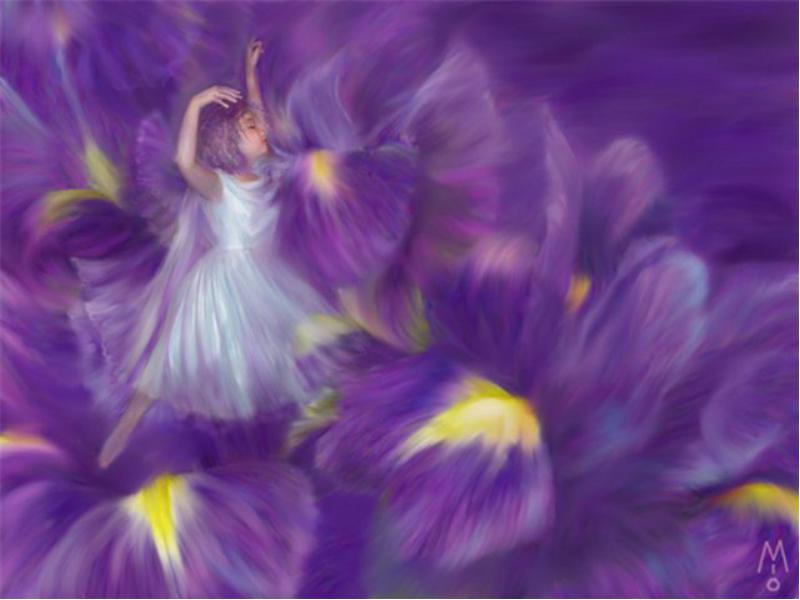 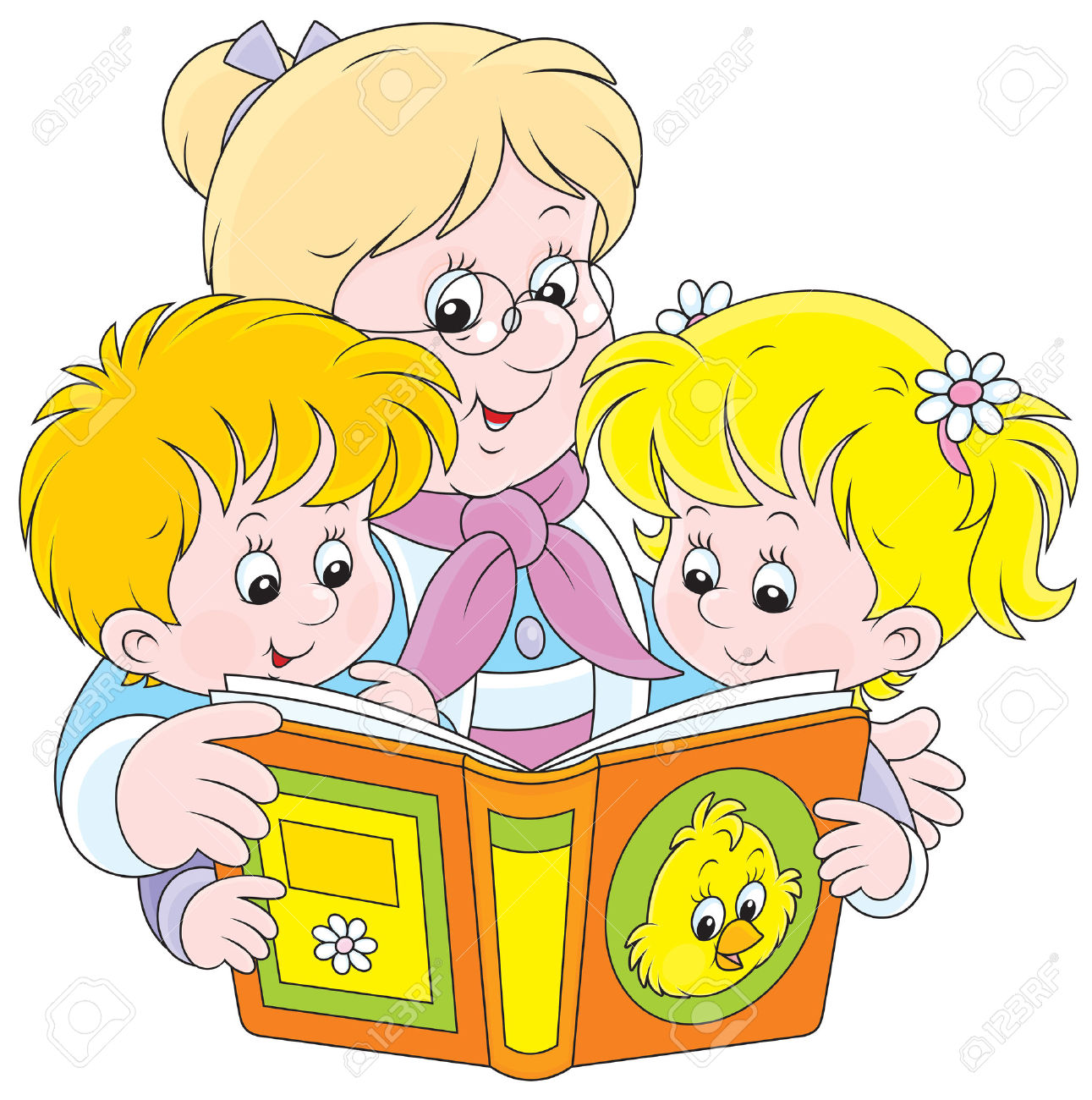 Мы очень любим бабушку,
Мы очень дружим с ней.
С хорошей, доброй бабушкой
Ребятам веселей.
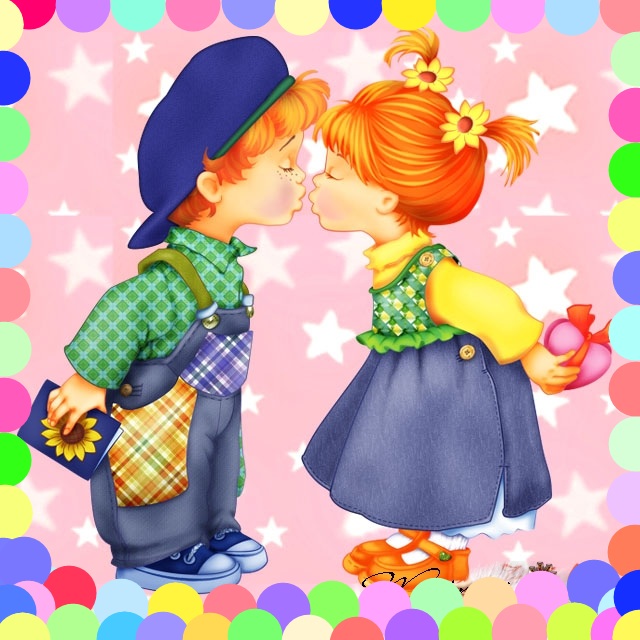 Женский день 8 марта -
Открывает он весну.
Поздравляю всех девчонок,
А особенно одну.
Я – Карлсон, который живет на крыше!
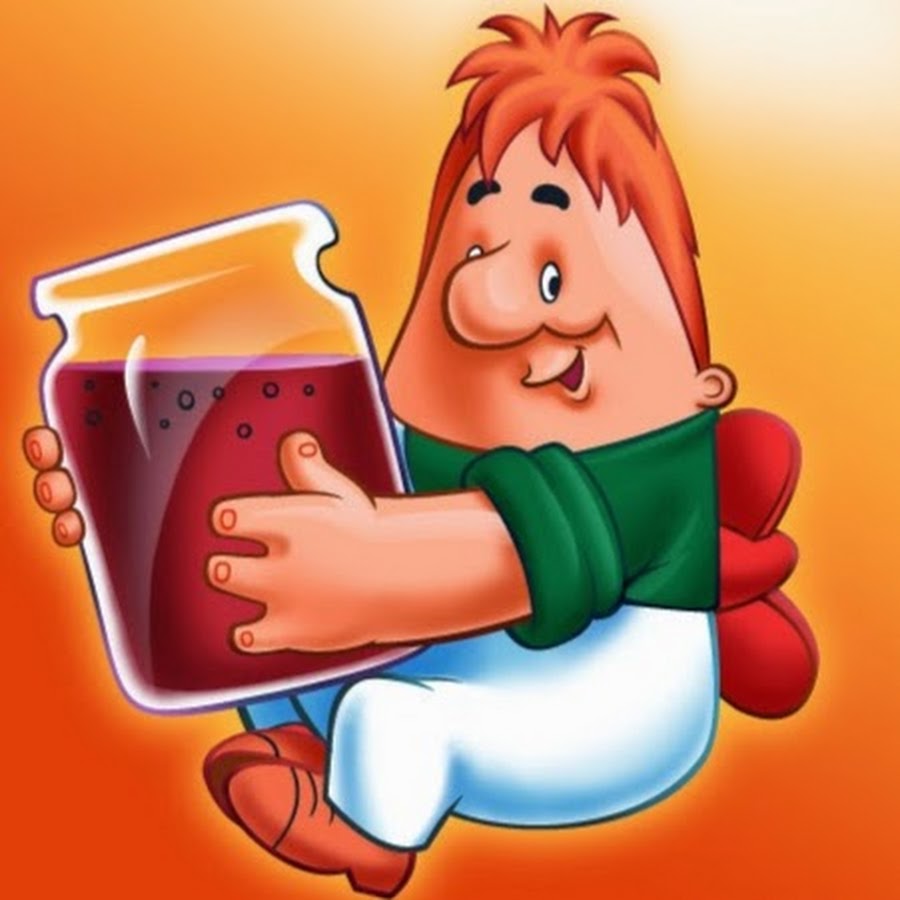 Я и мой друг Малыш
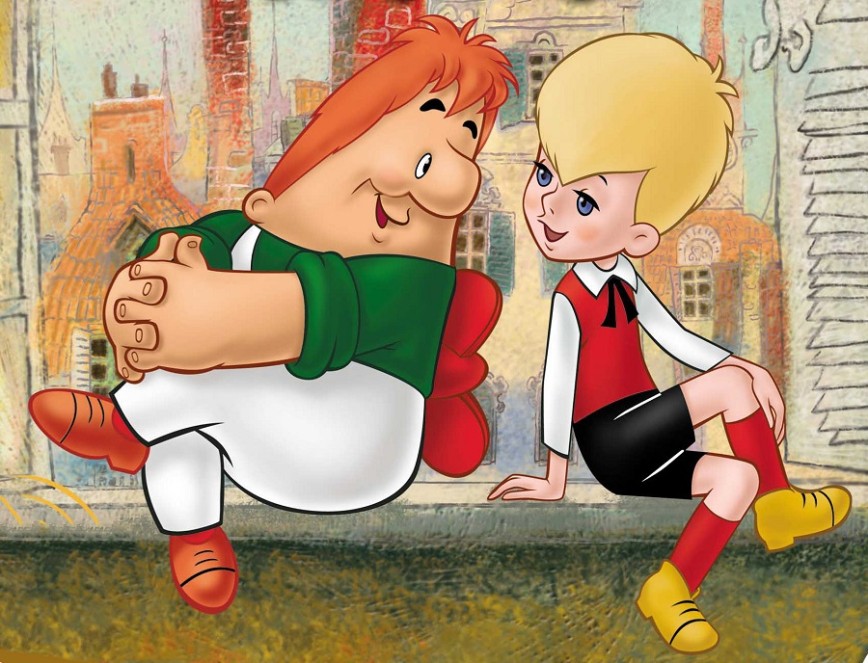 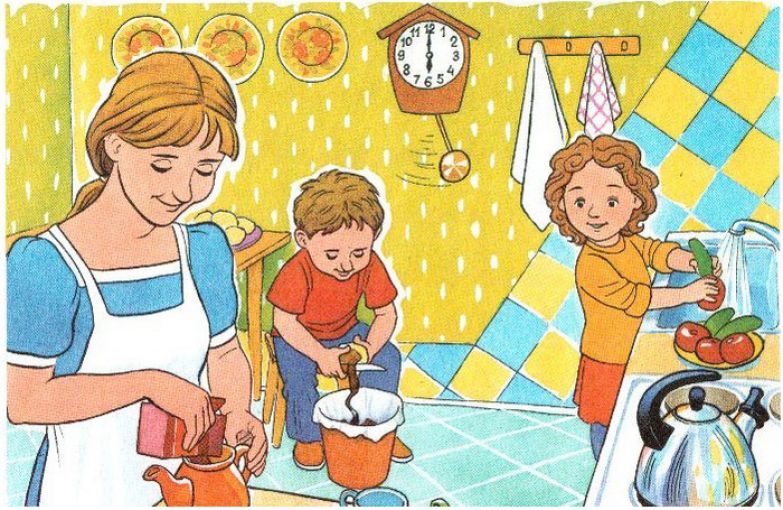 Мамины помощники
Выглянуло солнышко из-за серых туч
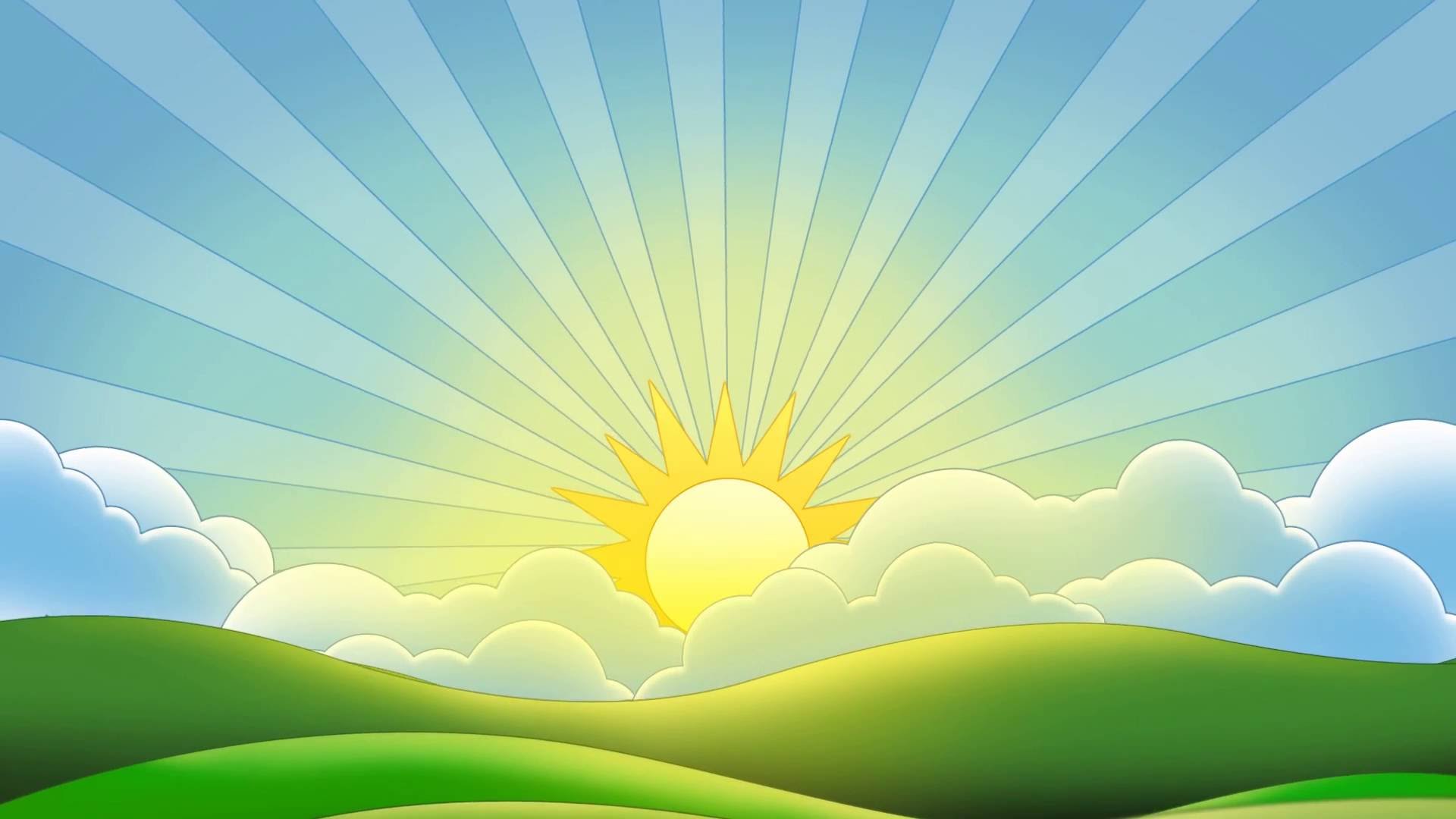 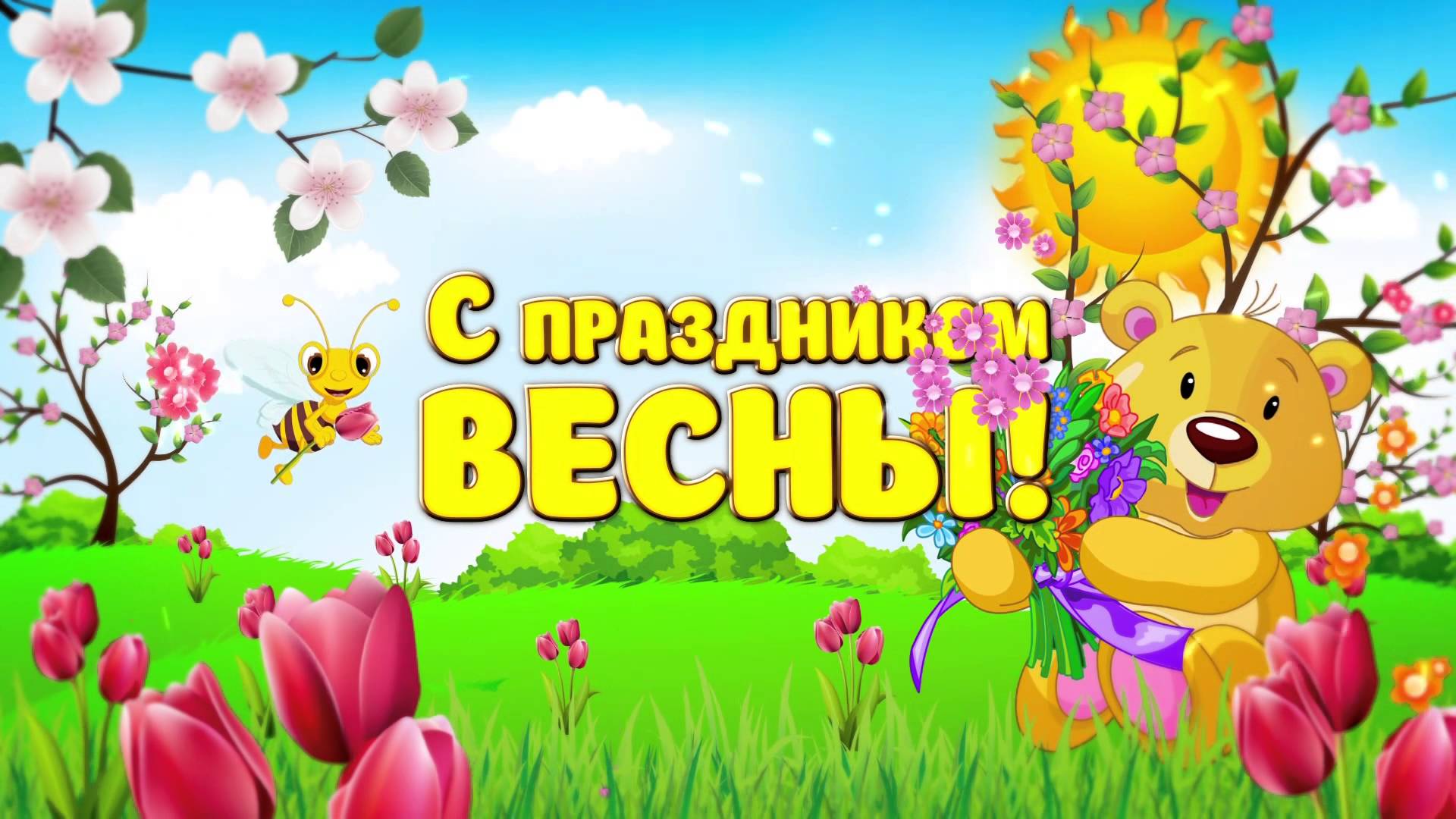